СП «Детский сад № 2» ГБОУ СОШ № 2 «ОЦ» им. Г.А. Смолякова с.Большая Черниговка
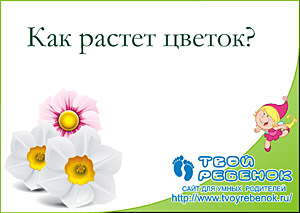 Как растёт цветок?
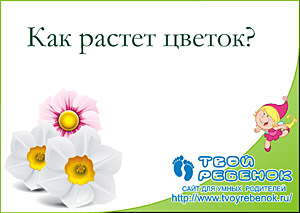 Воспитатель: Е.В. Пчелинцева
2016 г.
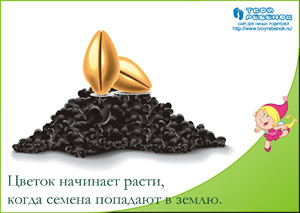 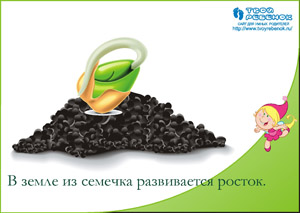 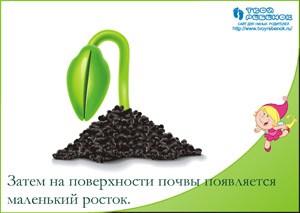